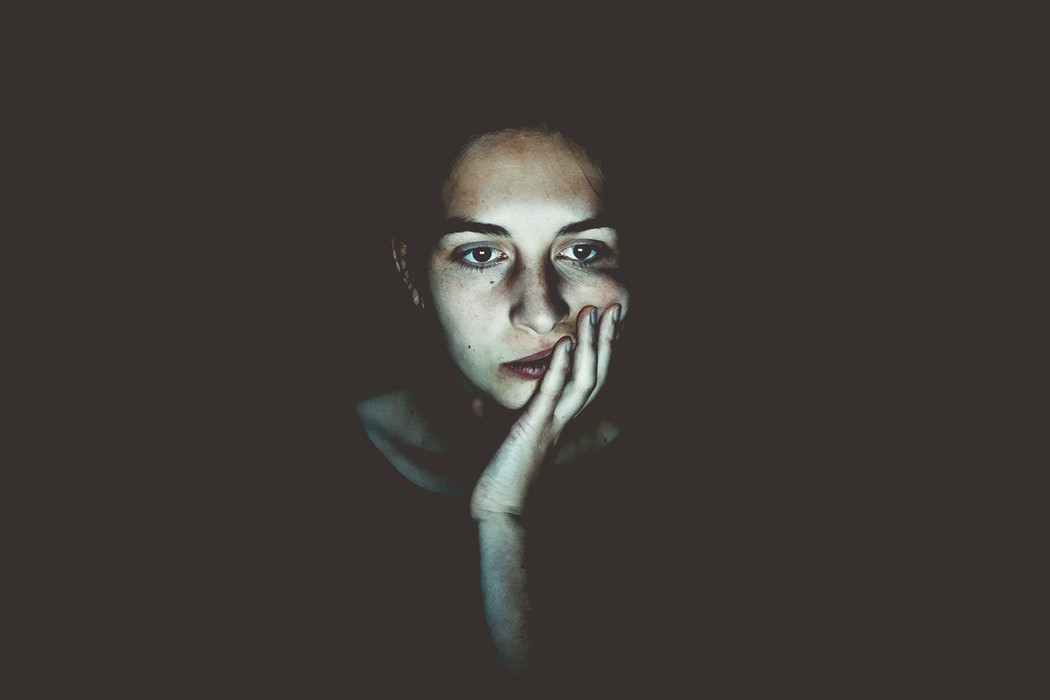 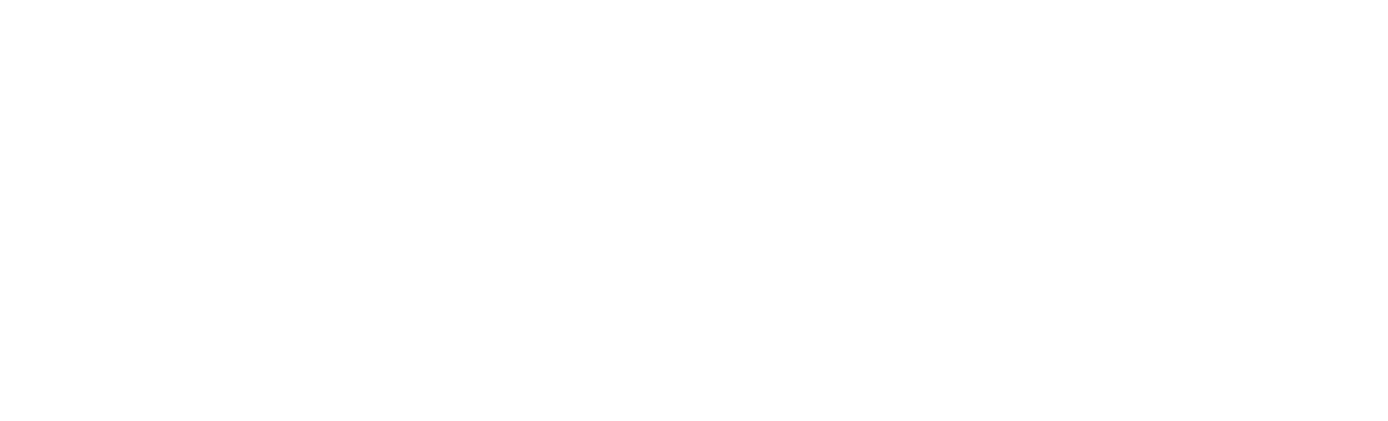 Revelation 3:14-22
Page 1030 in pew Bible
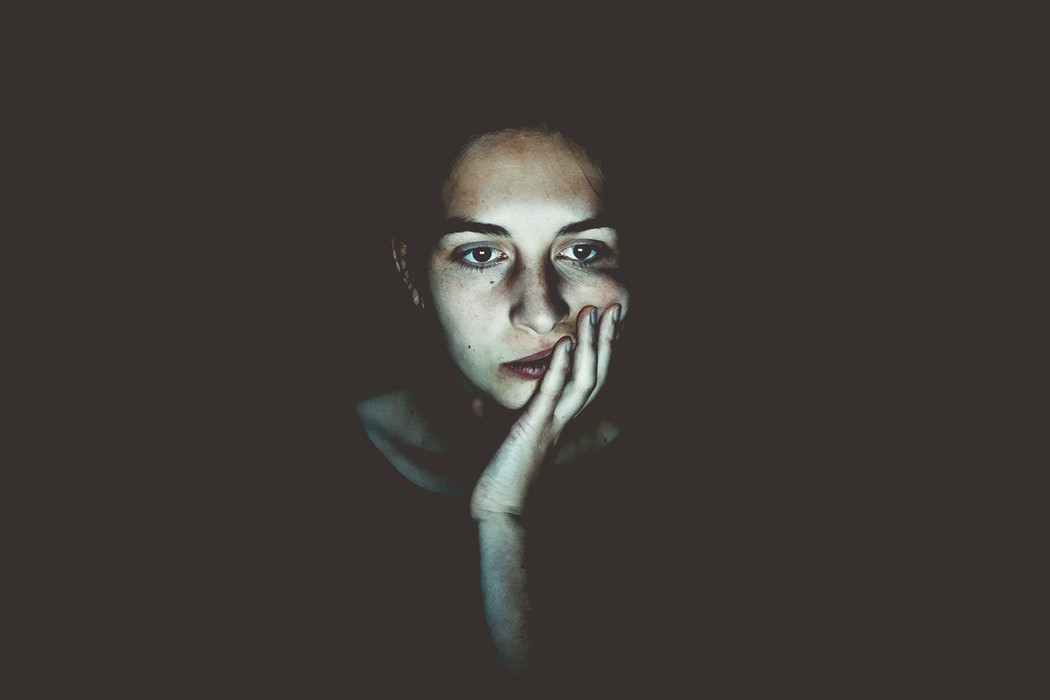 The Problem: Indifference (vv. 14-15)

Not hot or cold, but lukewarm 

Christ will spit them out

He’d rather them be spiritually cold!
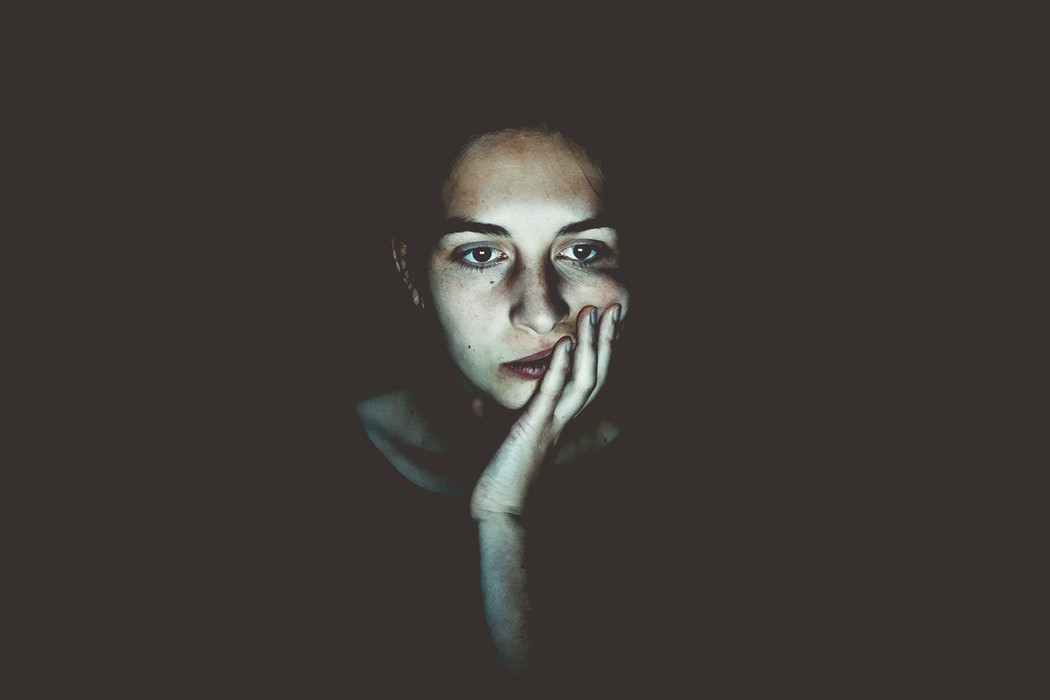 Indifference is deceiving!

Blinds us to the fact that there’s a problem.

Things look fine on the outside, but inside we’re unmoved.

The truth of His resurrection and return doesn’t change us.
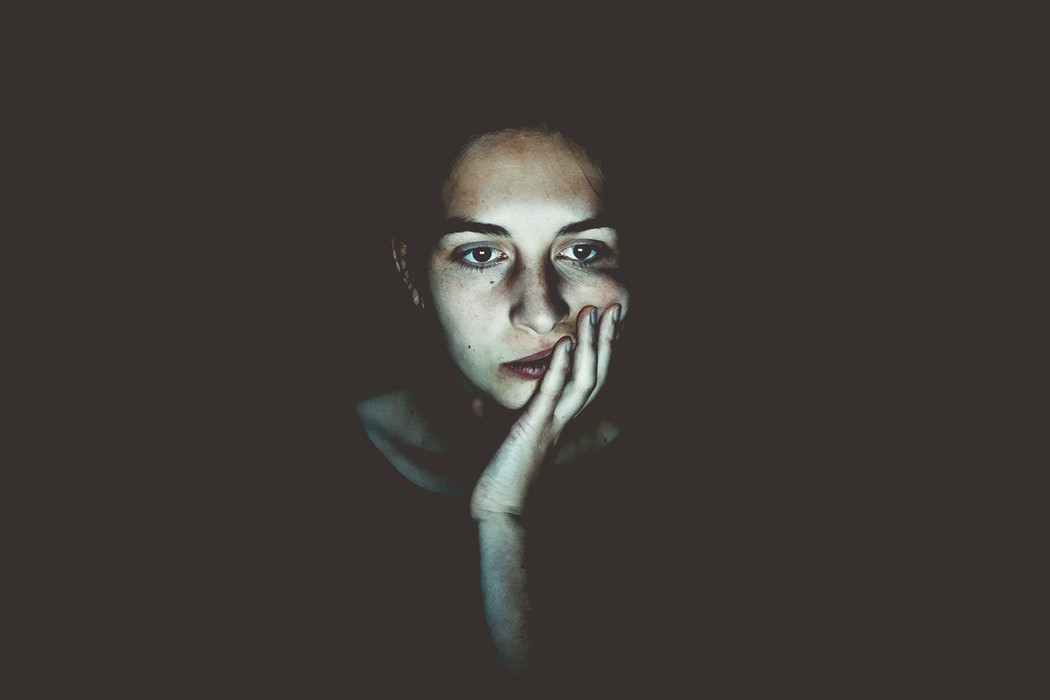 The Causes of Indifference

Busyness

Misplaced priorities

Failing to grasp the seriousness of sin

Taking the gospel for granted

Treating worship as habit

Being enticed by the world
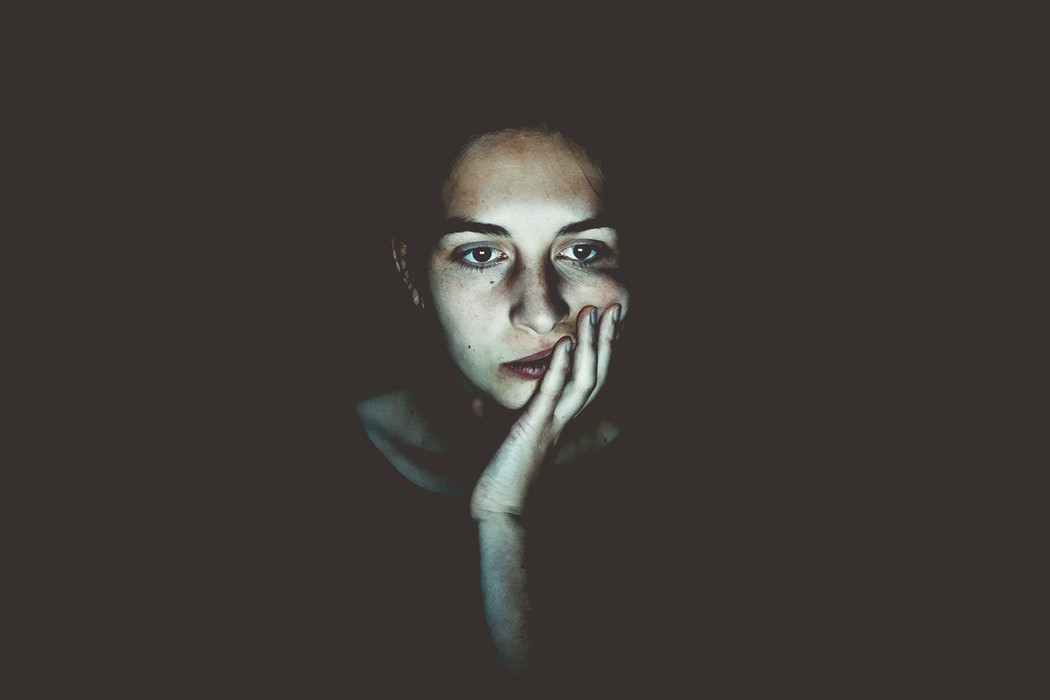 The Laodicean’s Cause for Indifference: Prosperity (v. 17)

Failed to see their dependence on God because of their wealth. 

Physically rich, but spiritually poor.
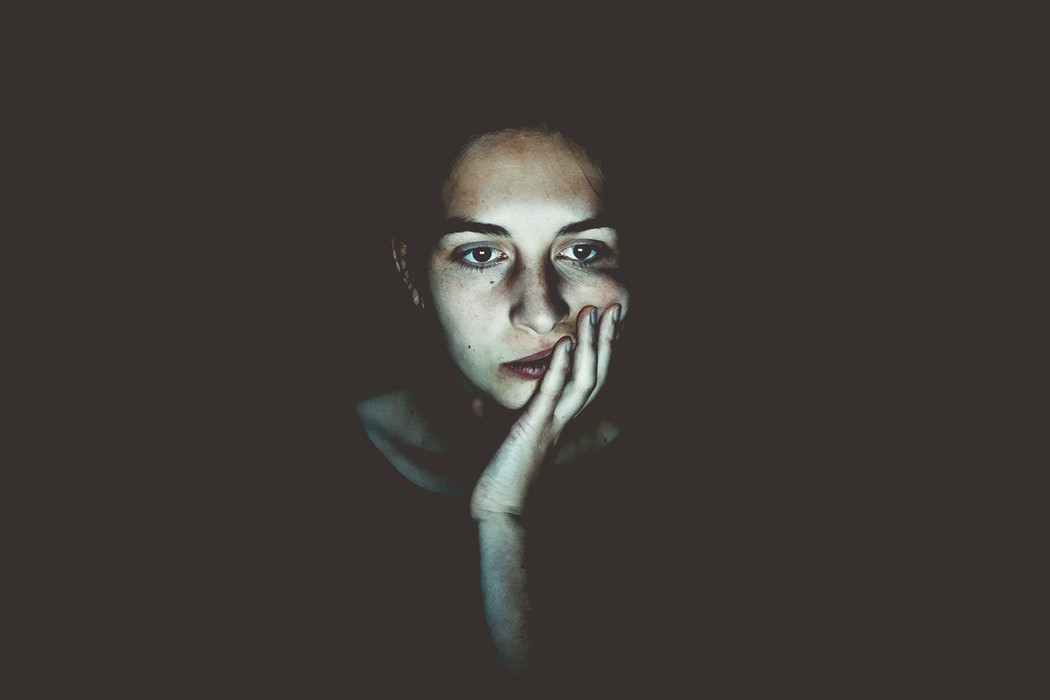 We are reliant on God 
for everything.
The Result (v. 20)

Jesus was knocking at the door of their hearts!


Indifference can cause us to go deaf 
to the voice of Christ.
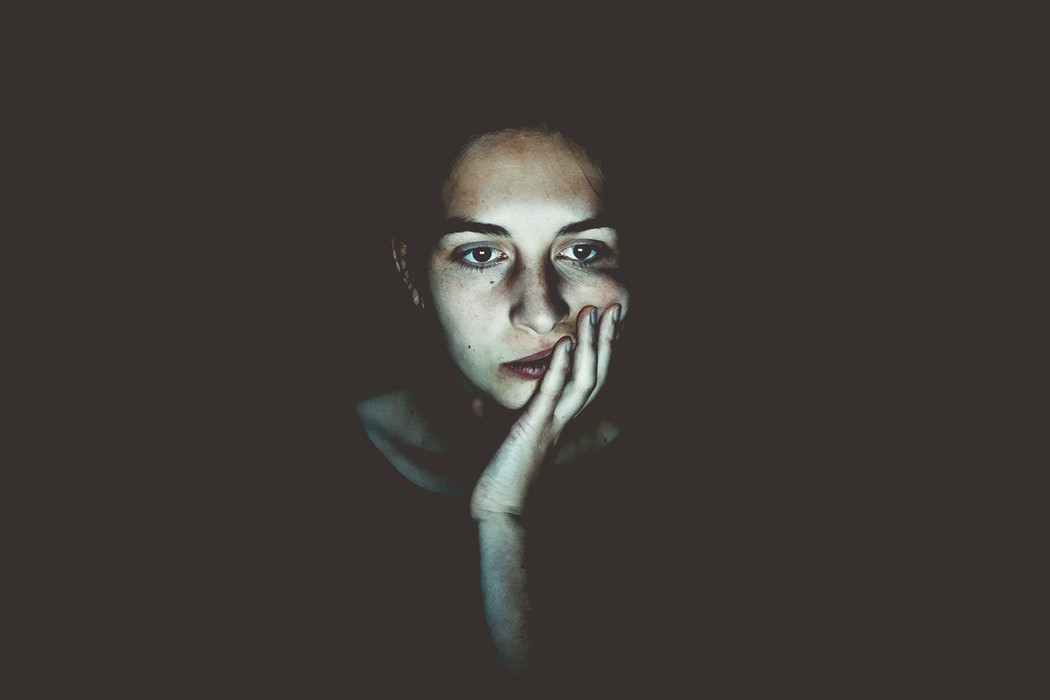 Indifference impacts…

Evangelism

Families

Service in the Kingdom

How others view Christianity
“They act just like everyone else.”

Attitudes

Outlook
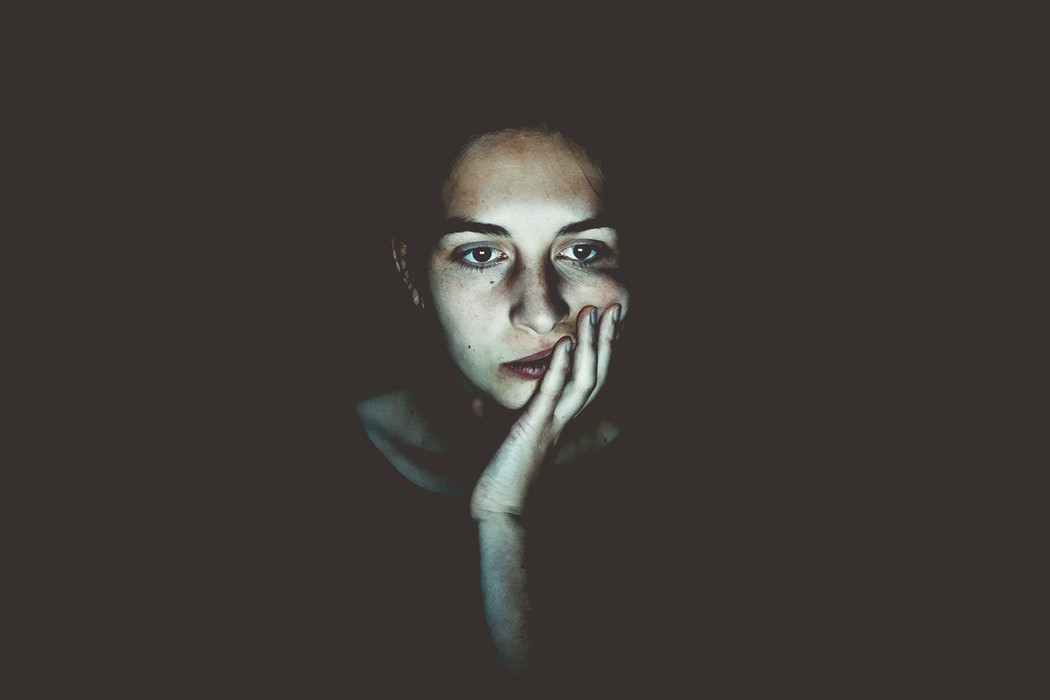 Questions to Ask

Have I become more interested in the things of the world and less interested in the things of God?

Do I feel that I’ve reached a level of spiritual growth that satisfies me? 
“I’ve gotten far enough…” 


We never retire from our 
growth as Christians!
Phil. 3:12
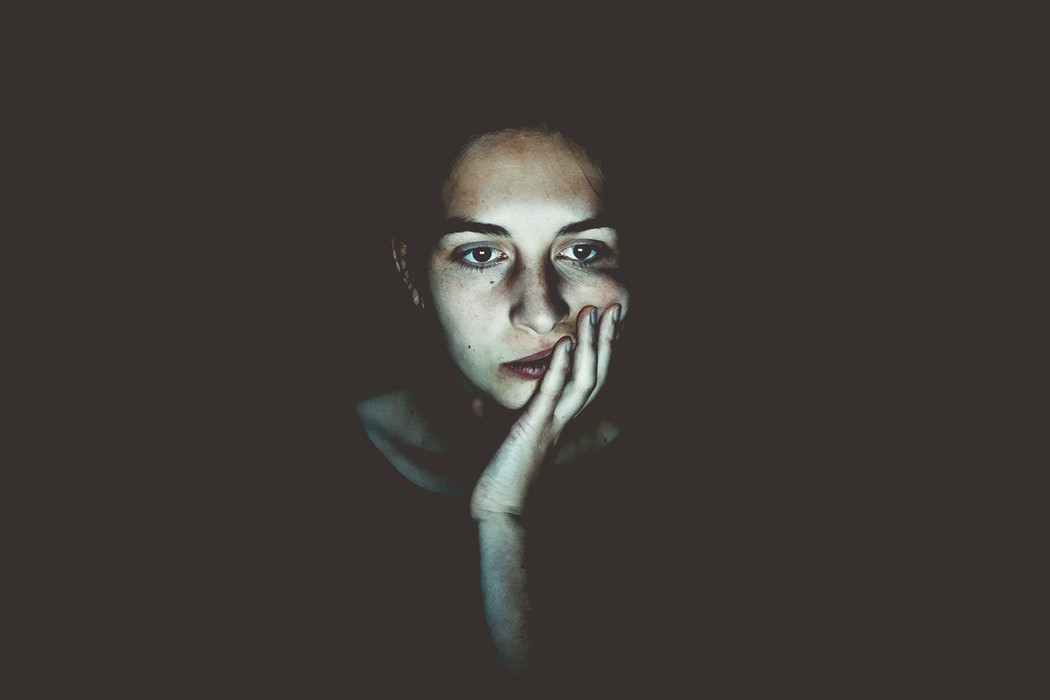 How to Combat Indifference

Recognize our true spiritual condition (v. 17)

Invest in the things of Christ (v. 18)
	 Matt. 6:33; Phil. 4:8; 2 Pet. 1:5-8

Be zealous and repent (v. 19)
	 Rom. 2:4; 2 Pet. 3:9; 1 Jn. 1:9; Rev. 2:5
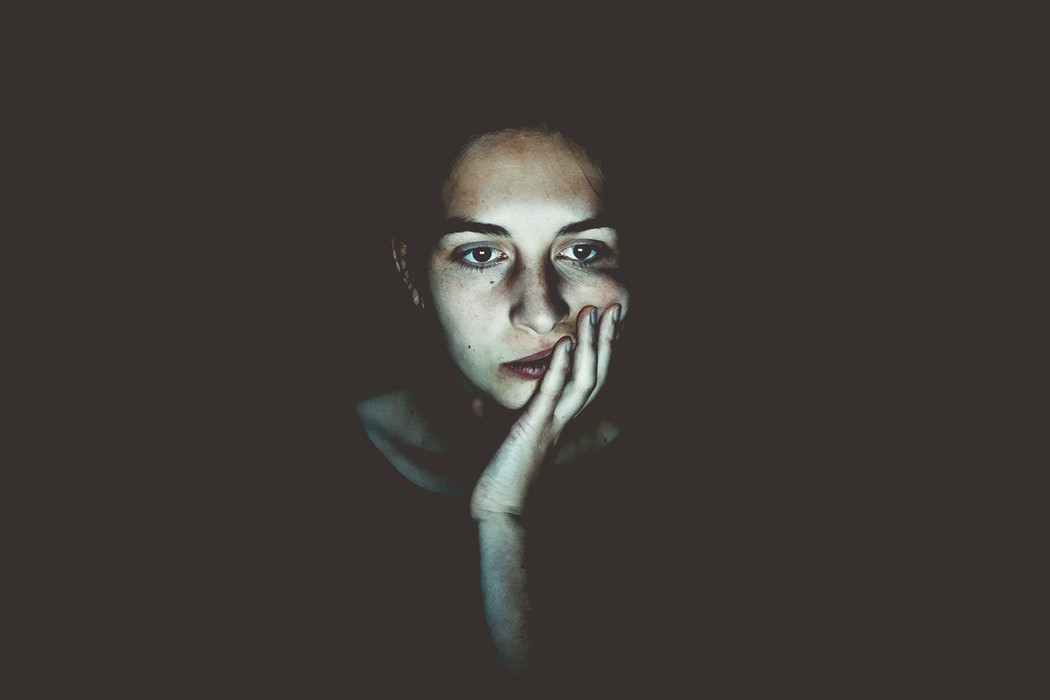 The Result (v. 21)

Victory in Christ

Seated with Him on His throne
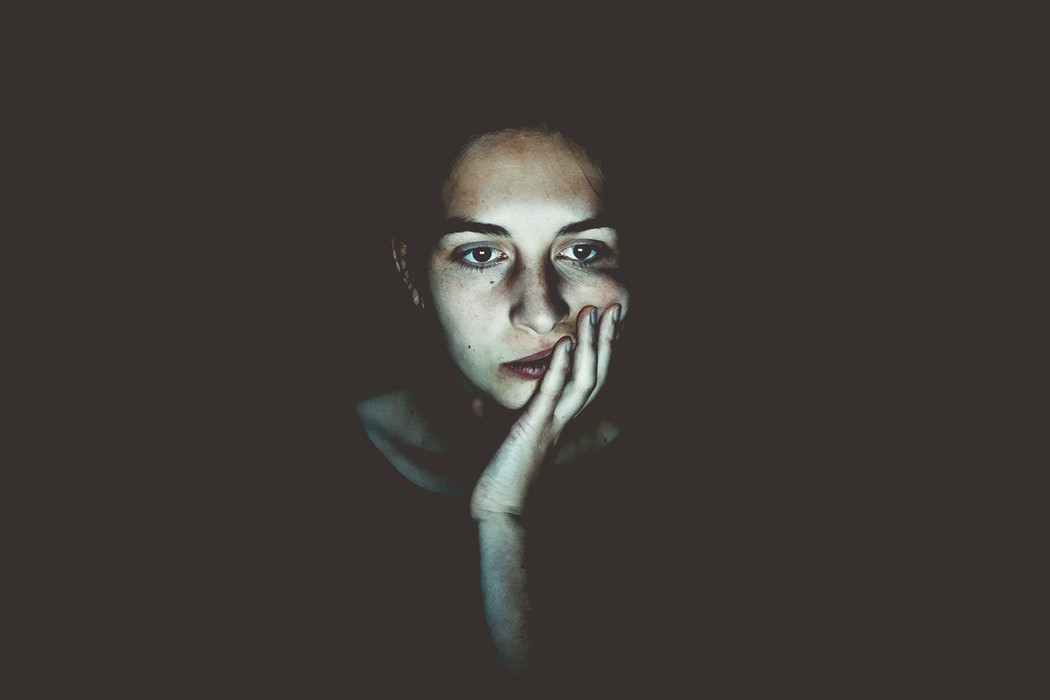 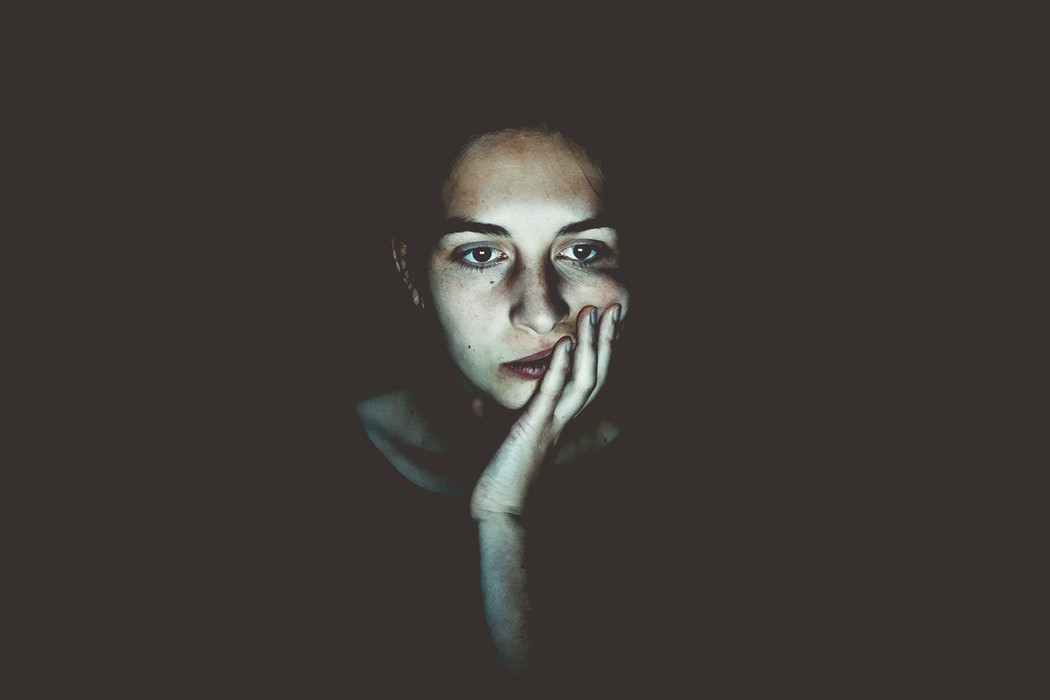 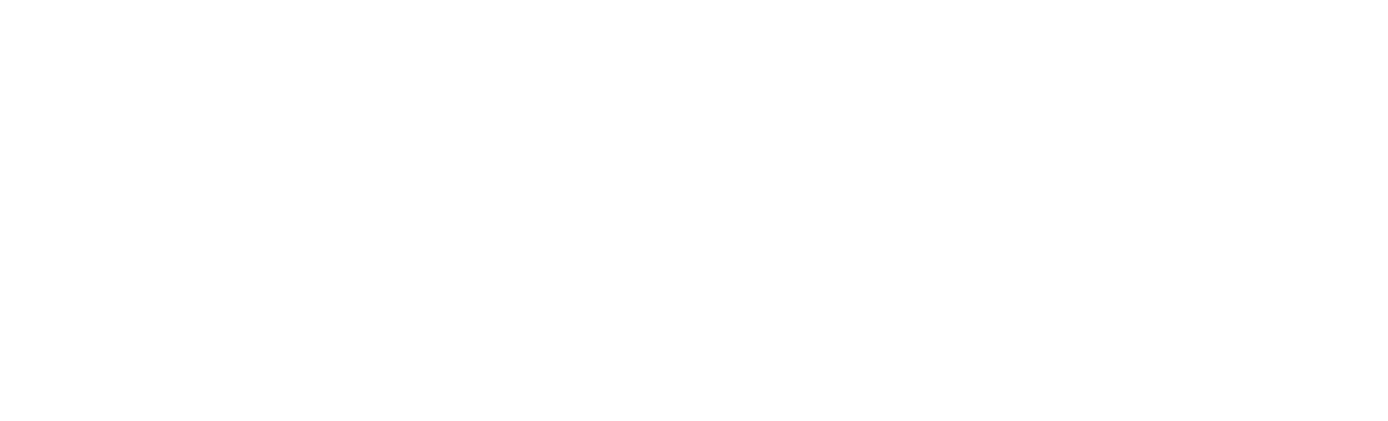